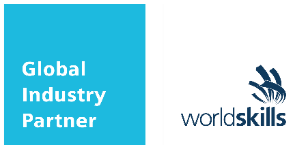 Support d’apprentissage/de formation TIA Portal
Siemens Automation Cooperates with EducationUtilisation exclusivement réservée aux instituts publics de formation et de R&D
Diffusion non restreinte | © Siemens 2023 | Version 08/2023
Support d’apprentissage/de formation TIA PortalSommaire
020-100 Description du processus d’installation de tri (TIA Portal)
Vue d'ensemble des modules
Description du processus
Liste d'affectation
Simulation
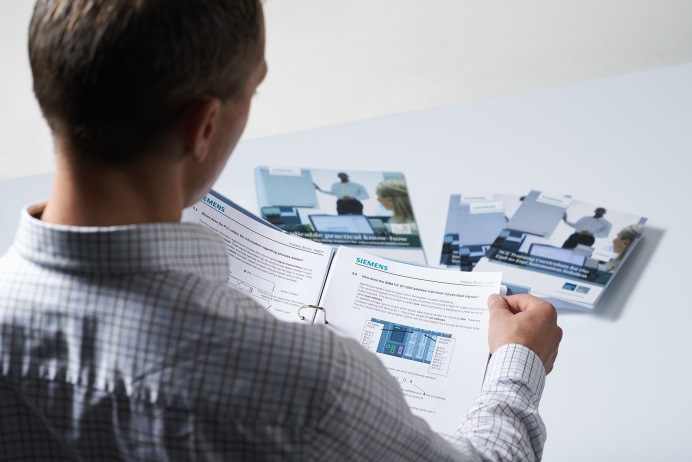 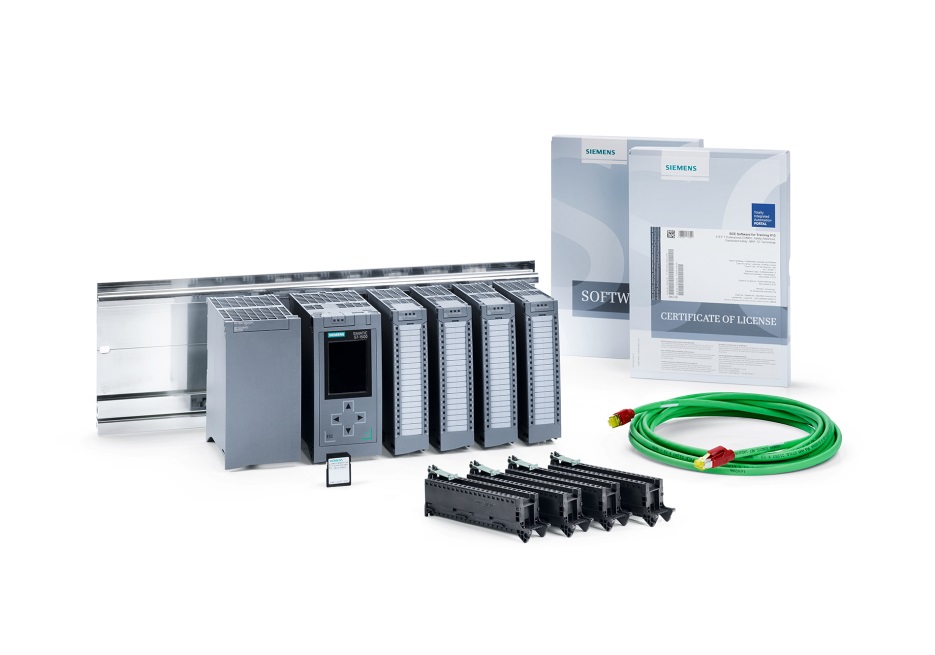 Page 2
Diffusion non restreinte | © Siemens 2023 | Version 08/2023
Support d’apprentissage/de formation TIA Portal Vue d'ensemble des modules
Vue d'ensemble des modules
000-000 Vue d‘ensemble globale des modules pour le curriculum SCE
080-xxx Efficacité énergétique
010-xxx Configuration matérielle
090-xxx Communication étendue
020-xxx Process type
100-xxx RFID
030-xxx Principes de base de la programmation de l'API
020-xxx Process type
110-xxx Vision
040-xxx Visualisation
120-xxx Siwarex
050-xxx Programmation étendue
020-100 Description du processus Installations de tri
130-xxx Serveur Web
060-xxx Entraînements
140-xxx Security
070-xxx Safety
Page 3
Diffusion non restreinte | © Siemens 2023 | Version 08/2023
Support d’apprentissage/de formation TIA Portal Description du process
020-100 Description du processus d’installation de tri
Installation de tri automatisée pour la séparation de pièces en plastique et de pièces en métal
Un toboggan fait glisser une pièce sur le convoyeur à bande  Une fois que la pièce est détectée, le convoyeur démarre
Composant métallique (gris) : Transport jusqu’à hauteur du compartiment à métal, le vérin le pousse dans le compartiment
Composant non métallique (orange) : Transport jusqu'à la fin du convoyeur, la pièce tombe dans le compartiment à plastique. 
Dès qu'une pièce est triée, la pièce suivante est engagée.
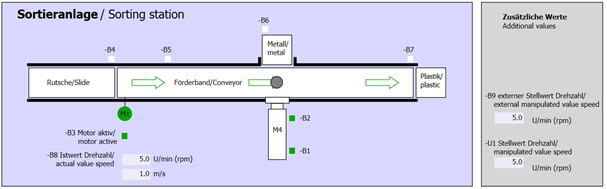 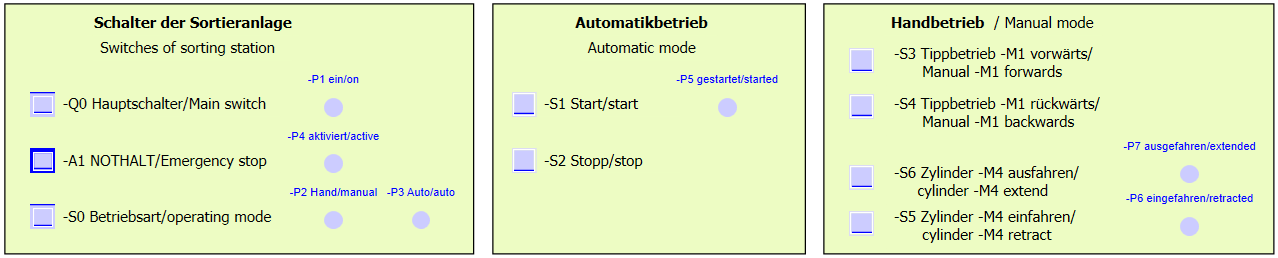 Page 4
Diffusion non restreinte | © Siemens 2023 | Version 08/2023
Support d’apprentissage/de formation TIA Portal Liste d'affectation
020-100 Description du processus d’installation de tri - Table d'affectation des entrées TOR
Page 5
Diffusion non restreinte | © Siemens 2023 | Version 08/2023
Support d’apprentissage/de formation TIA Portal Liste d'affectation
020-100 Description du processus d’installation de tri - Table d'affectation des sorties TOR
Page 6
Diffusion non restreinte | © Siemens 2023 | Version 08/2023
Support d’apprentissage/de formation TIA Portal Liste d'affectation
020-100 Description du processus d’installation de tri - Table d'affectation des entrées et sorties analogiques
Page 7
Diffusion non restreinte | © Siemens 2023 | Version 08/2023
Support d’apprentissage/de formation TIA Portal Simulation
020-100 Description du processus d’installation de tri - Simulation SIMIT
Simulation SIMIT avec PLCSIM ou avec un automate via PRODAVE (actuellement uniquement S7-300)
SIMIT V8.1 Démonstration
01_masque de commande
Zone violette : Représentation de l'état actuel de l'installation simulée
Zone grise : Valeurs supplémentaires
Zone verte : Console de l'installation simulée
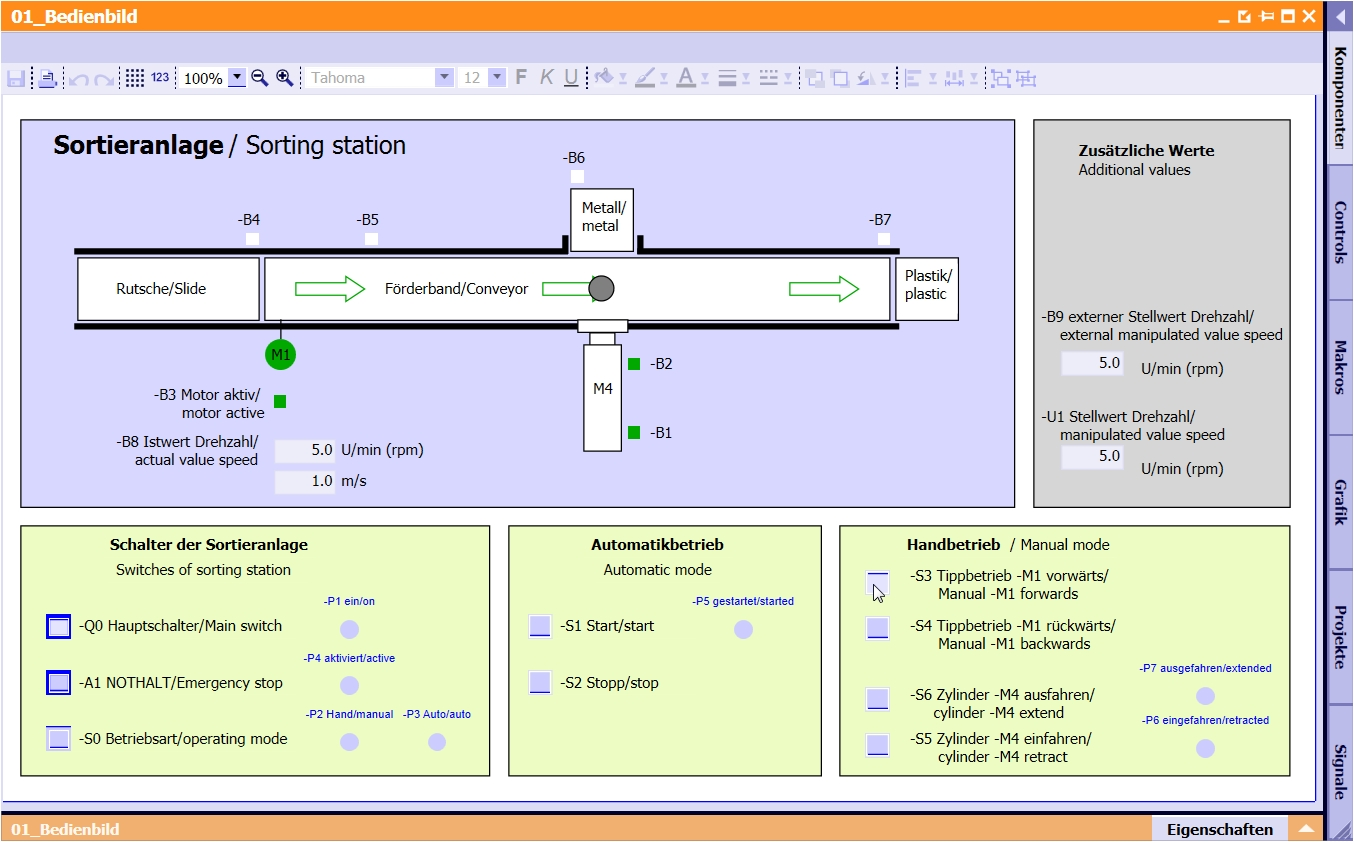 Page 8
Diffusion non restreinte | © Siemens 2023 | Version 08/2023
Support d’apprentissage/de formation TIA Portal Simulation
020-100 Description du processus d’installation de tri - Simulation SIMIT
02_SimControl pilote certains réglages de la simulation
Zones supérieures : Créer des pièces
Création automatique ou manuelle des pièces
Automatique (par défaut)
Manuel
Type des pièces créées :
Uniquement pièces métalliques
Uniquement pièces plastiques
Pièce métallique ou plastique aléatoire (par défaut)
Zone du milieu : Présélection manuelle de la valeur de réglage -B9
Zone inférieure : Remise à zéro de la position de la pièce
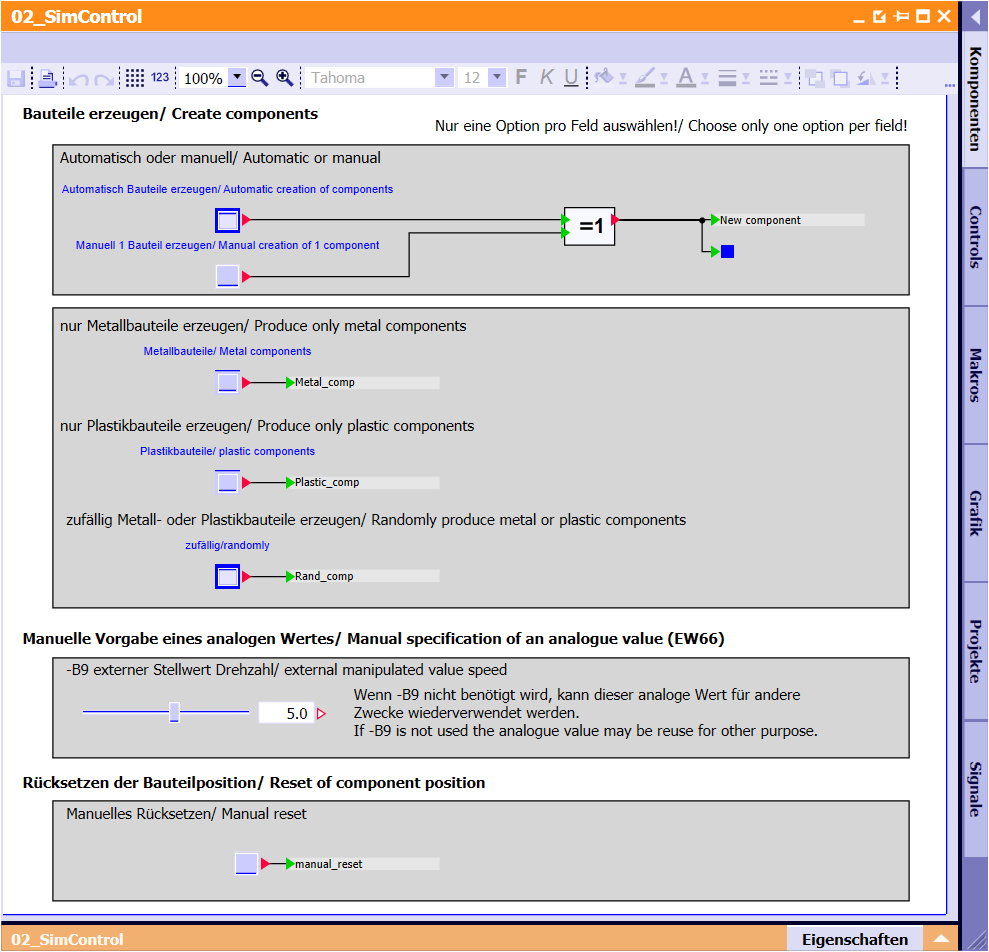 Page 9
Diffusion non restreinte | © Siemens 2023 | Version 08/2023
Merci de votre attention !
Une assistance complete pour enseignants et étudiants sur le chemin vers l’Industry 4.0
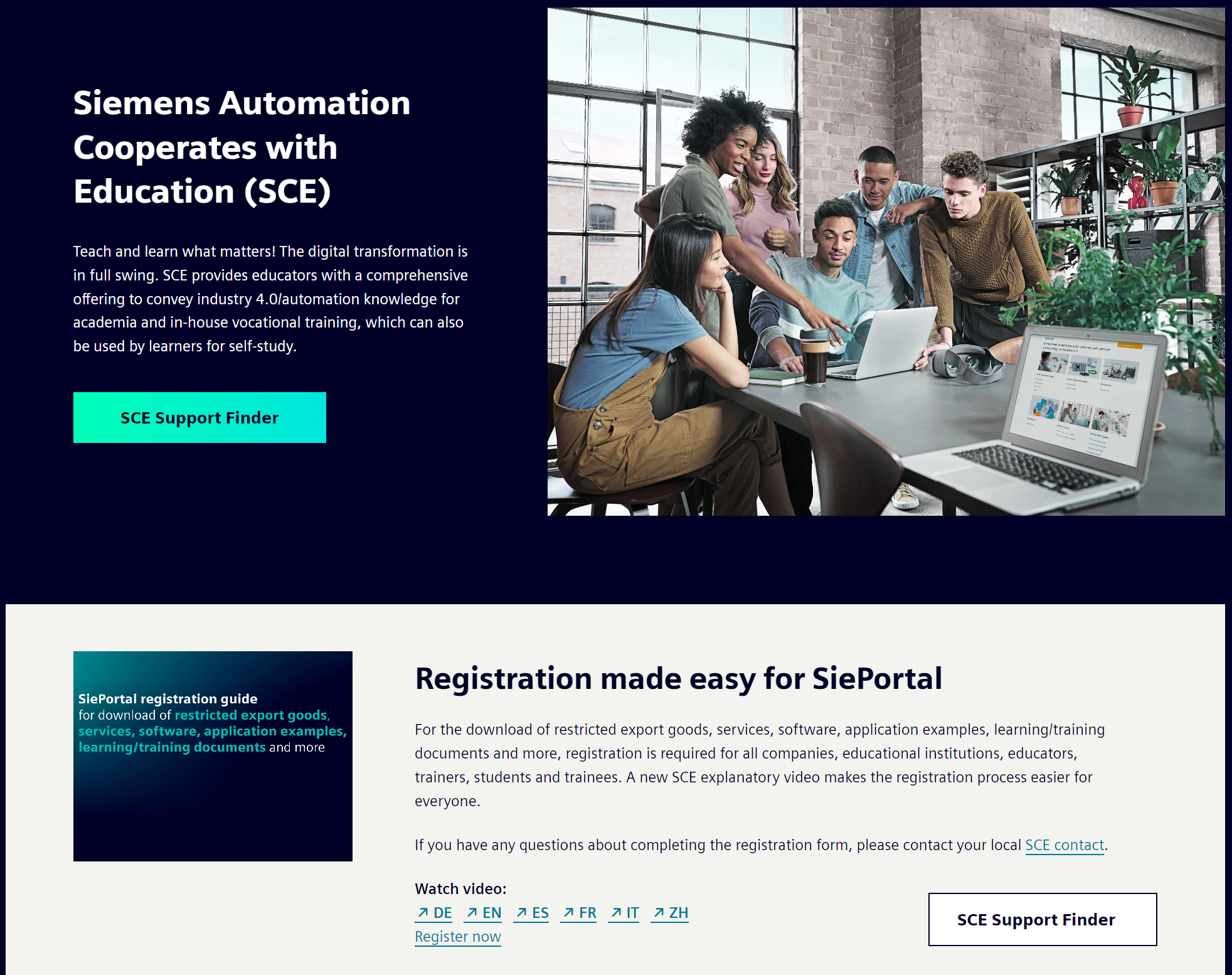 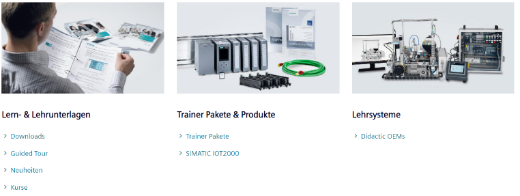 Learning/Training Material
Downloads
Guided tour
What's new?
Courses
Trainer Packages & Products
Trainer Packages
SIMATIC IOT2000
Learning Systems
Manufacturers of Learning Systems
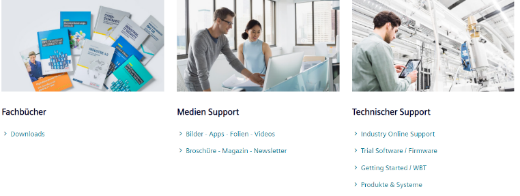 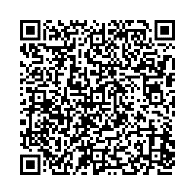 Text books
Downloads
Media Support
Media Support
Technical Support
Industry Online Support
Trial software / firmware
Getting Started / WBT
Use Cases
Products & Systems
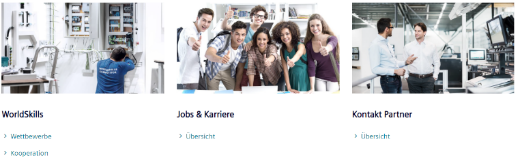 WorldSkills
Competitions
Cooperation
Trainees & Students
Overview
Jobs & Career
Application Tips
Contact partner
Overview
Subject to changes and errors. The information given in this document only contains general descriptions and/or performance features which may not always specifically reflect those described, or which may undergo modification in the course of further development of the products. The requested performance features are binding only when they are expressly agreed upon in the concluded contract.
All product designations may be trademarks or other rights of Siemens AG, its affiliated companies or other companies whose use by third parties for their own purposes could violate the rights of the respective owner.
siemens.com/sce
Page 10
Diffusion non restreinte | © Siemens 2023 | Version 08/2023